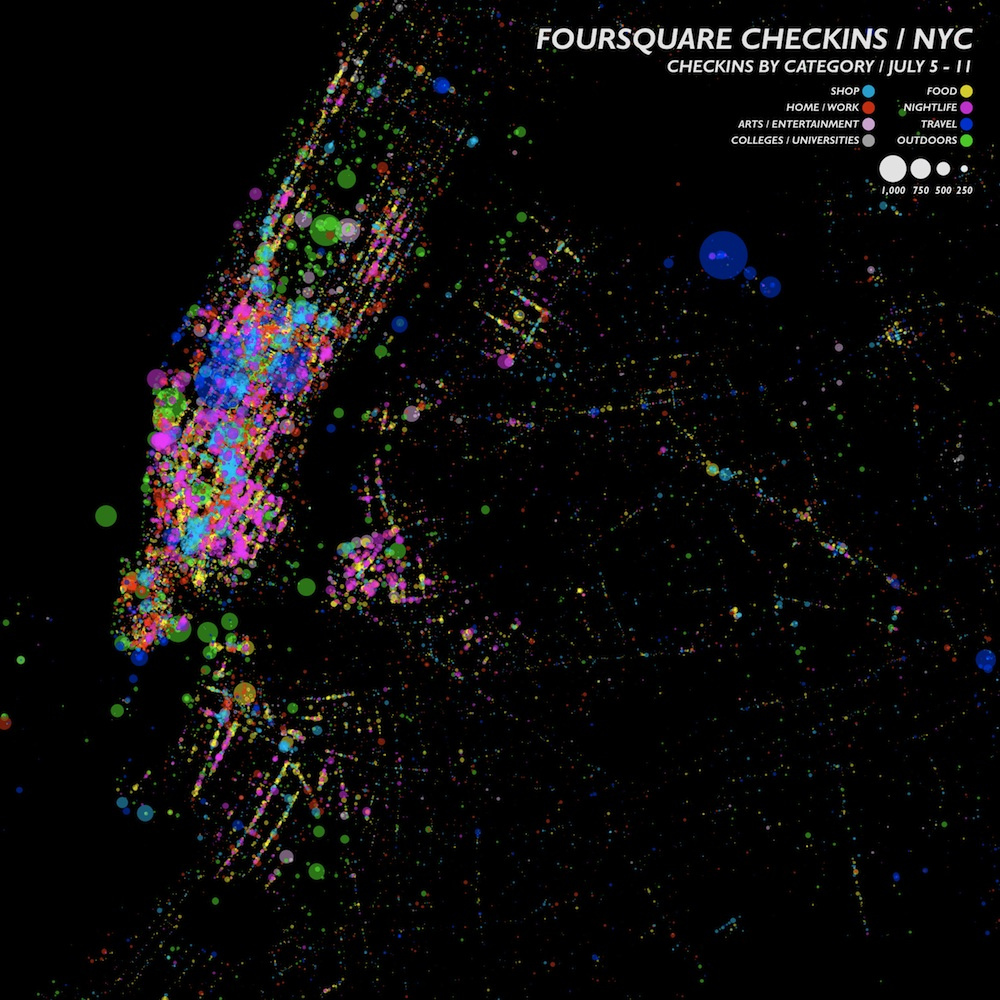 HOW ARE EVERYDAY 
SPATIALITIES MEDIATED 
BY DIGITALITY?
Agnieszka Leszczynski            University of Birmingham            DM7 2015
Image : Spatial Information Design Lab, 2012, CC-BY-NC-ND 2.0.  ‘Foursquare Checkins – NYC,’ http://www.flickr.com/photos/spatialinformationdesignlab/7706439454/; Accessed 23 March 2014
the enmeshing of physical spaces & codified content
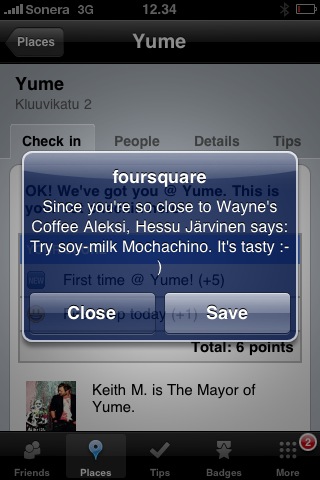 Image : Tuija Aalto, 2012, CC-BY-NC-ND 2.0.  ‘Foursquare vinkki,’ http://www.flickr.com/photos/tuija/4457255211; Accessed 23 March 2014
digital-material embodiment of enactments of space        & place
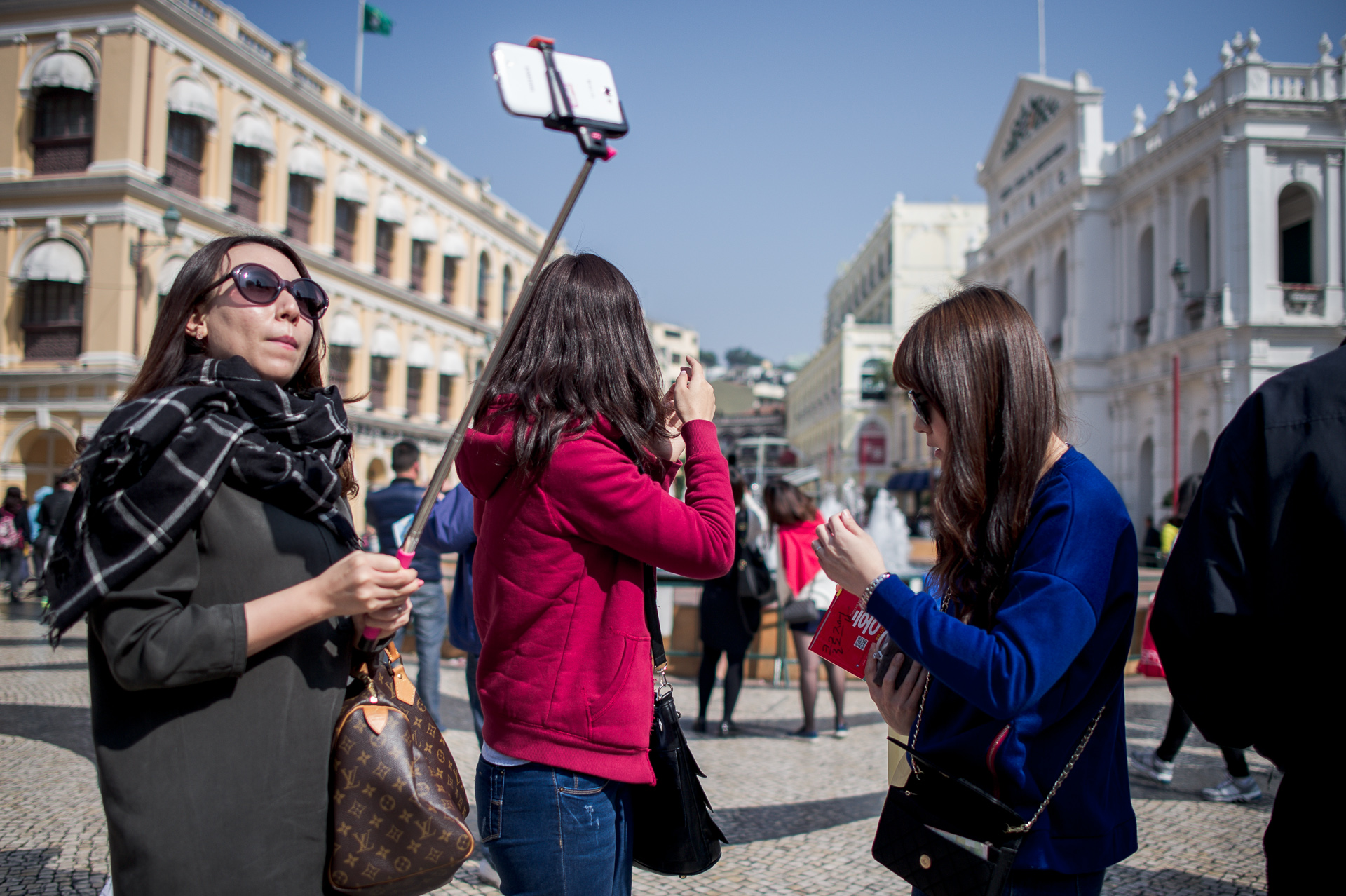 Image : Kevin Dharmawan, 2015, CC-BY-NC-ND 2.0.  ‘Selfies @Macau,’ https://www.flickr.com/photos/k2-d2/16129500674; Accessed 23 March 2014
spatialization of interfaces, devices, & content
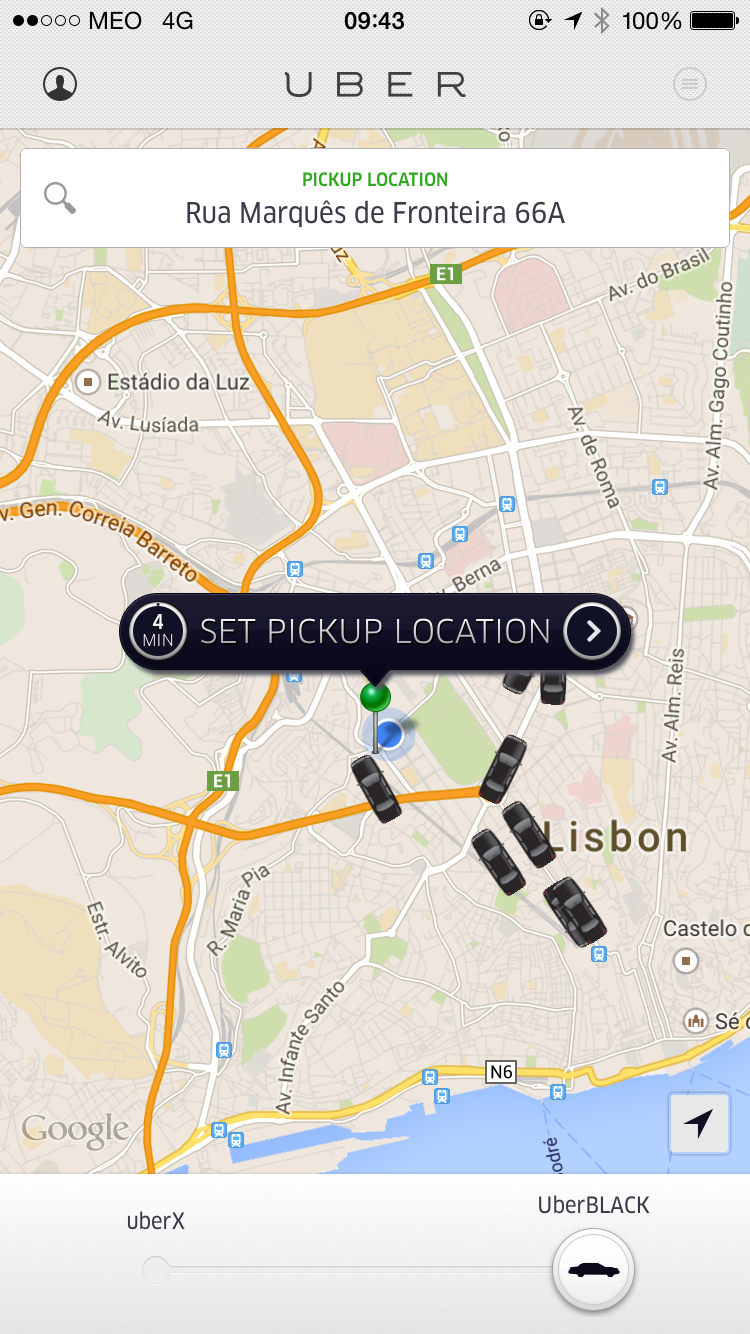 Image : Gustavo da Cunha Pimenta, 2014, CC BY-SA 2.0.  ‘Uber,’ https://www.flickr.com/photos/guspim/16126210441/in/photolist-qwUDcf-qz83XS-qz23x4-qwUDqG-qz83kE-qhCcpw; Accessed 23 March 2014
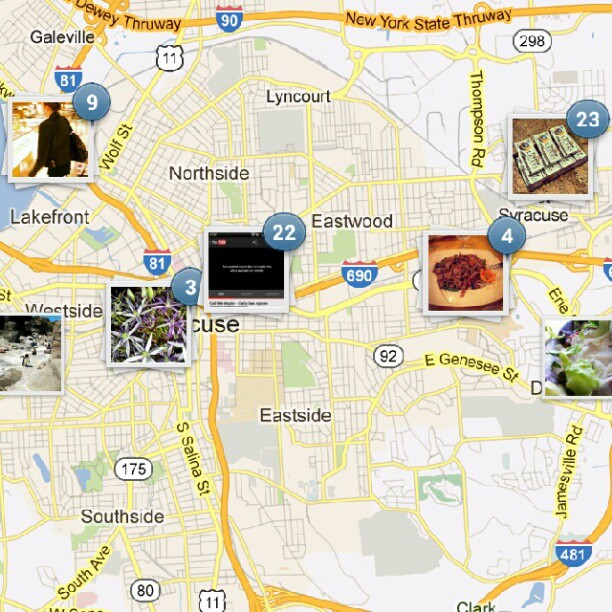 Image : Dino Husejnovic, 2012, CC BY 2.0.  ‘Loving the new instagram maps,’ https://www.flickr.com/photos/68124224@N08/7797455636; Accessed 23 March 2014
MEDIATION
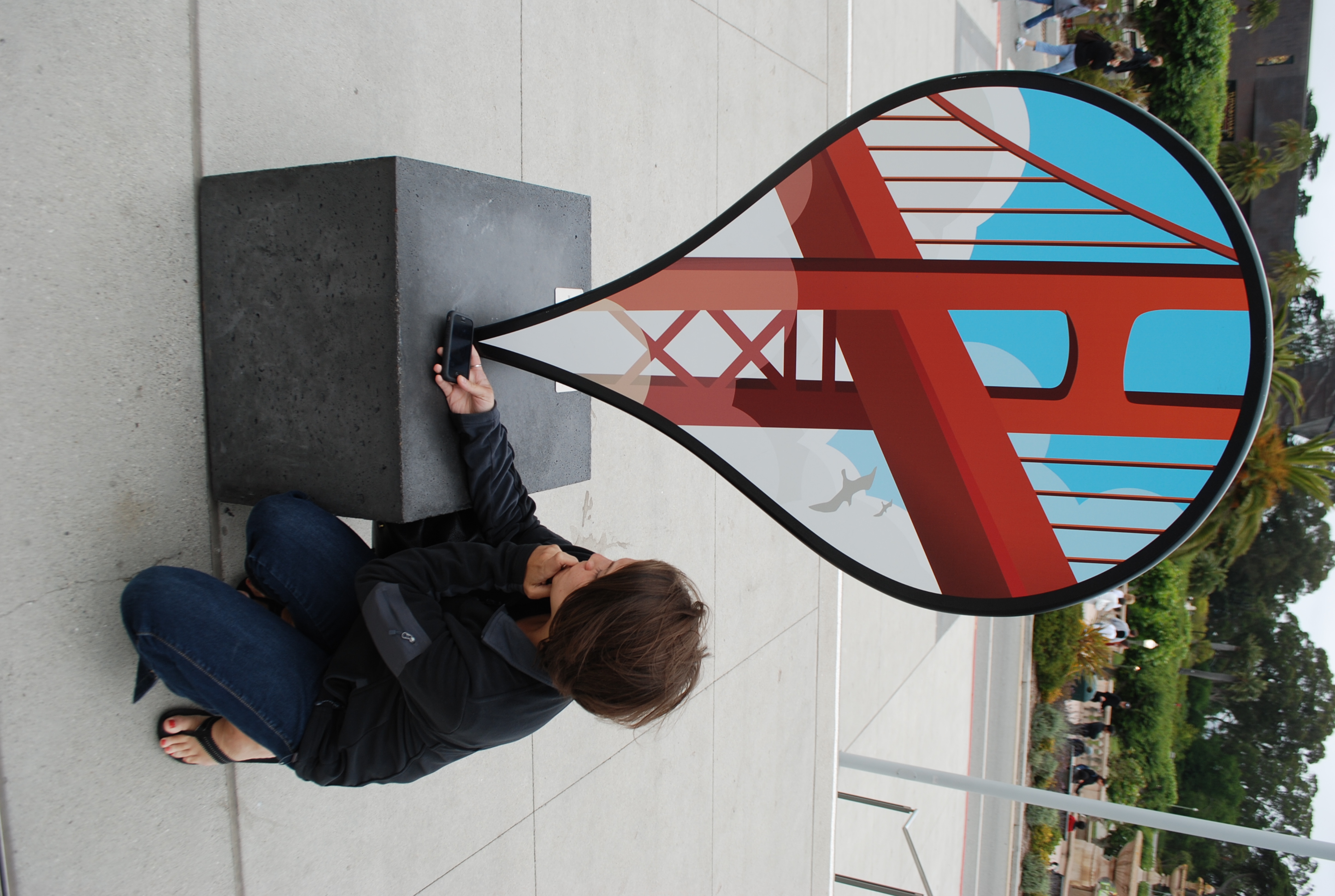 Image : Ian Usher, 2009, CC BY-NC-SA 2.0.  ‘Really big Google Maps placemark,’ https://www.flickr.com/photos/ush/3758790990/; Accessed 23 March 2014